Parent mtg
9/24/19
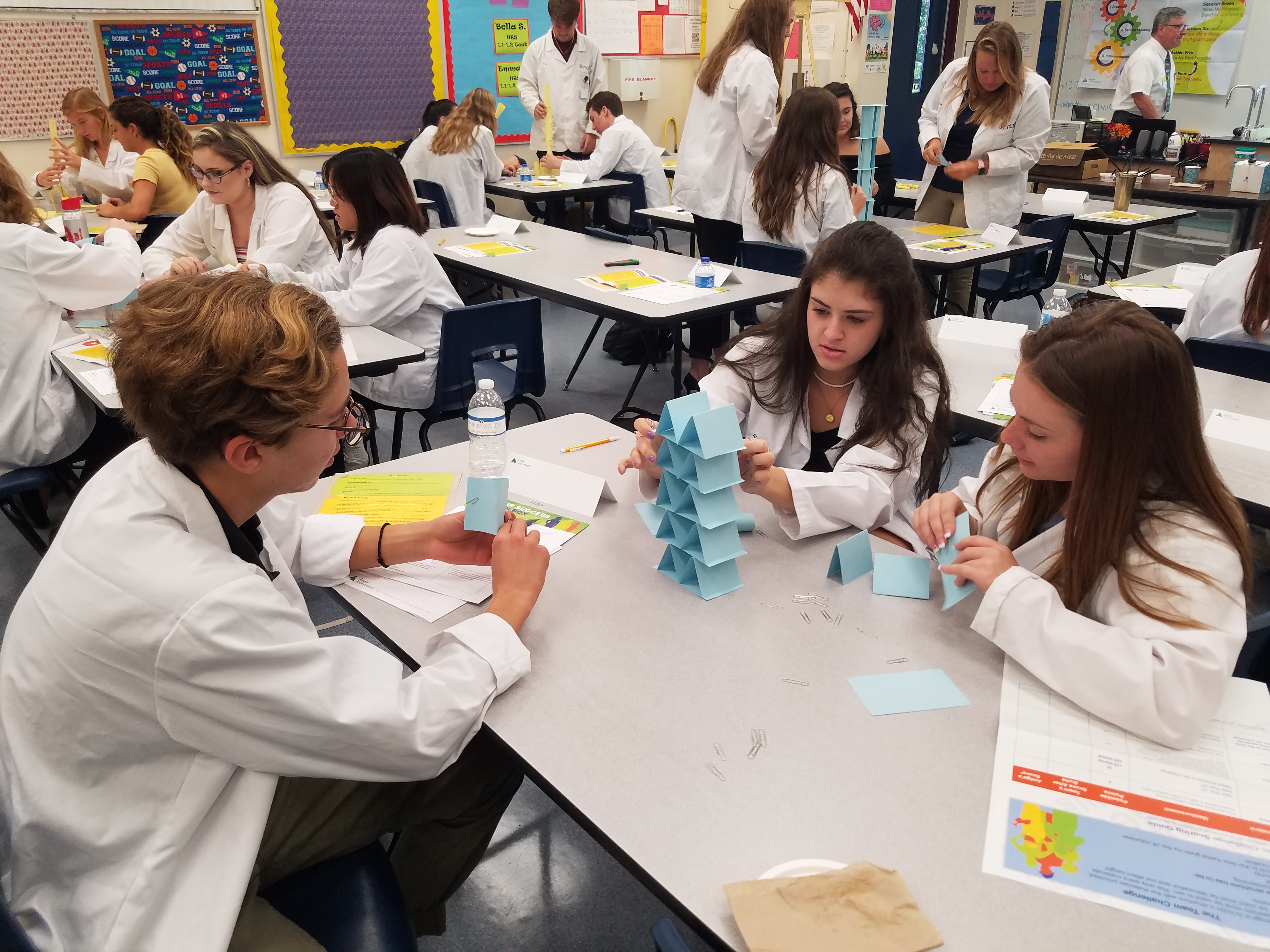 Junior Achievement
BI Seniors
Soft skills
Team building activities
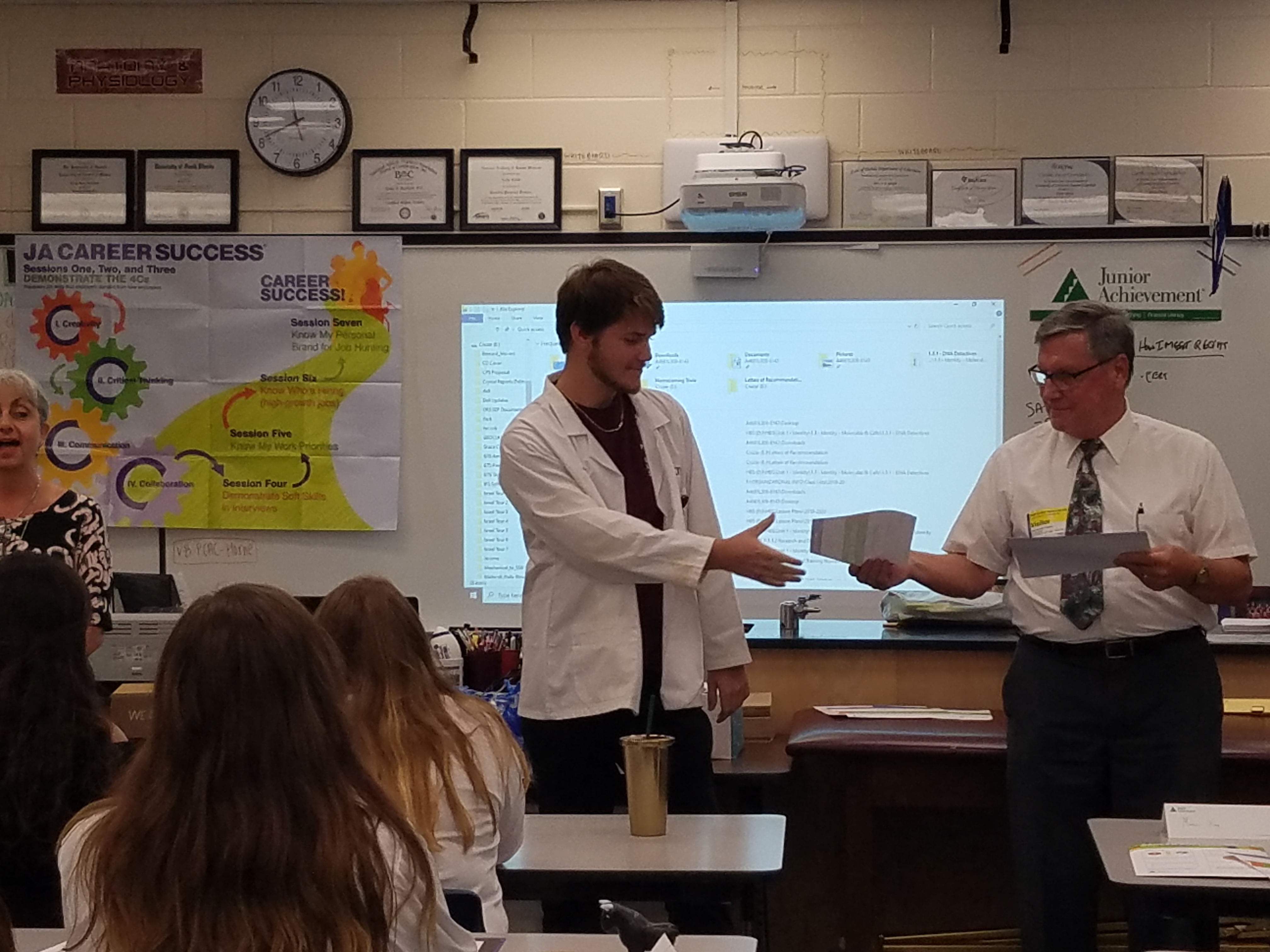 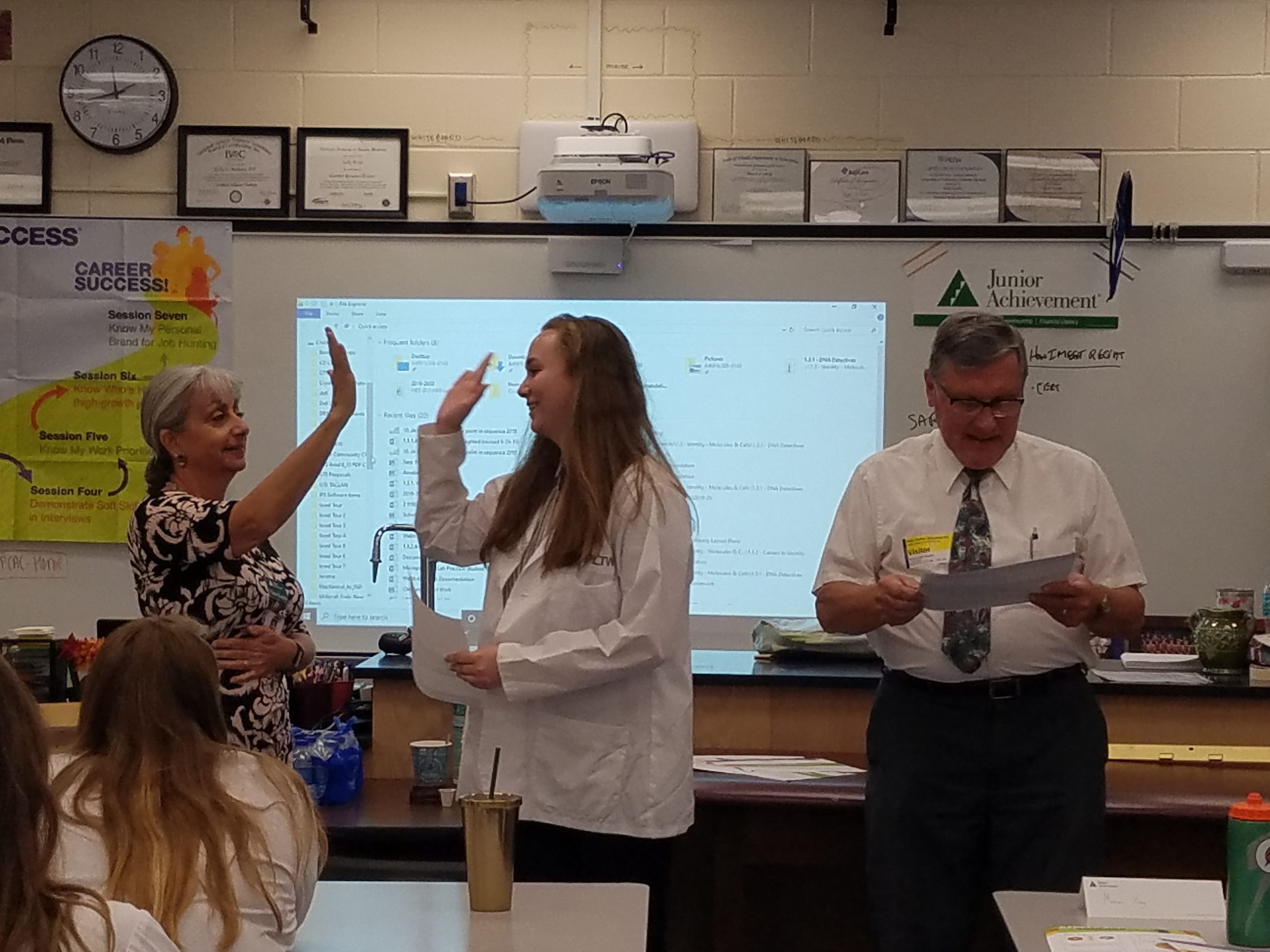 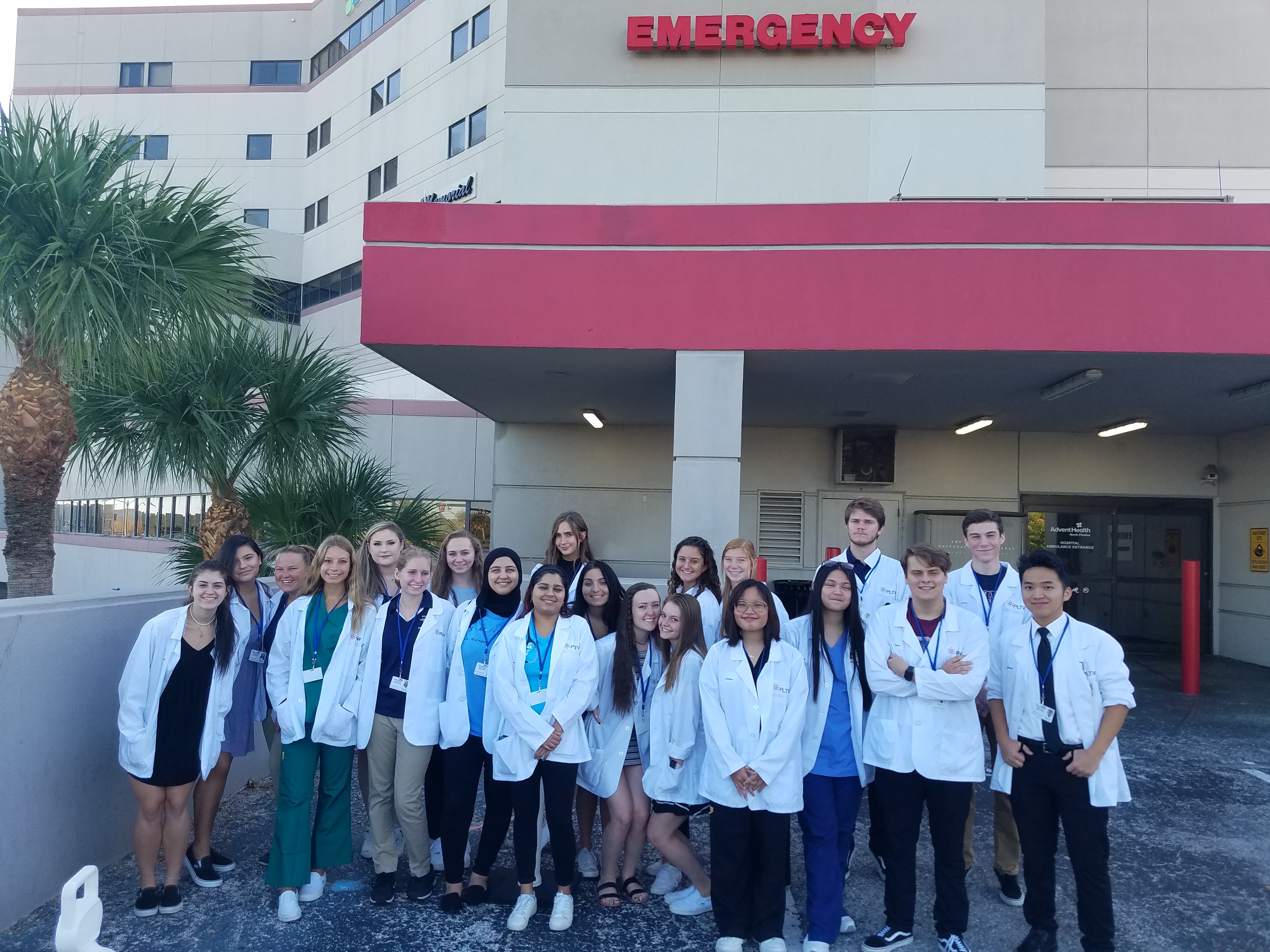 Advent health
From Ms. ladas
In School PSAT and SAT is on Wednesday October 16th – All 9th and 10th grade students will test, 11th and 12th grade had to opt-in for testing. Students should bring their own pencils and calculators 
 
College Application week for Seniors will be October 21st- 25th. Career lab at school will be staffed all week by counselors to help seniors with their college applications 
 
There is Financial Aide Night presentation for Junior and Senior parents on October 3rd 6-8PM in the PHUHS auditorium. This presentation will discuss Bright Futures, FAFSA, and other types of financial aide for college 
 
Shadowing for 8th grade students will start in October- any 9th grade student who wants to act as a shadow host should see Ms. Ladas or Mrs. Spicciati 
 
Spring term Dual Enrollment registration with SPC will open on October 23rd. Any junior or senior student who is currently in SPC classes for Fall should see Ms. Ladas in October for Spring registration paperwork.
Upcoming events September
Upcoming events October
Upcoming events November
Upcoming events December
Upcoming events January